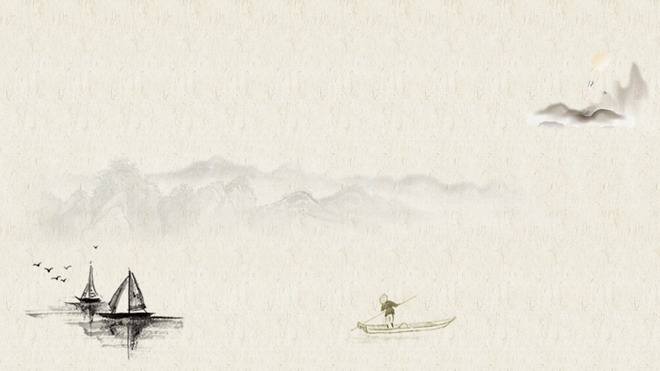 《中国文化英语谈》
本课程通过学习代表中国文化的特色内容和亮点精华，旨在提高学生对中国文化的认知度和认同感，增强文化自信，使他们在了解和热爱中国文化的同时，学习如何用英语展示中国人的风俗民情、生活态度和审美情趣，为传播中国智慧、讲好中国故事、参与国际交流打下基础。
       在学习语言文化知识的同时，重视培养学生的语言运用能力。通过有效的语言输入，逐步培养和提高学生用英语进行中国文化相关语言交流的能力。选取中国文学、科学技术、传统节日、饮食文化、服装饰品、建筑风格等主题，开展形式多样的课内外活动，充分挖掘学生潜力、鼓励发展个性，帮助学生增强语言表达能力和自信心。